Seznamme se: ObsPy
Luděk Vecsey
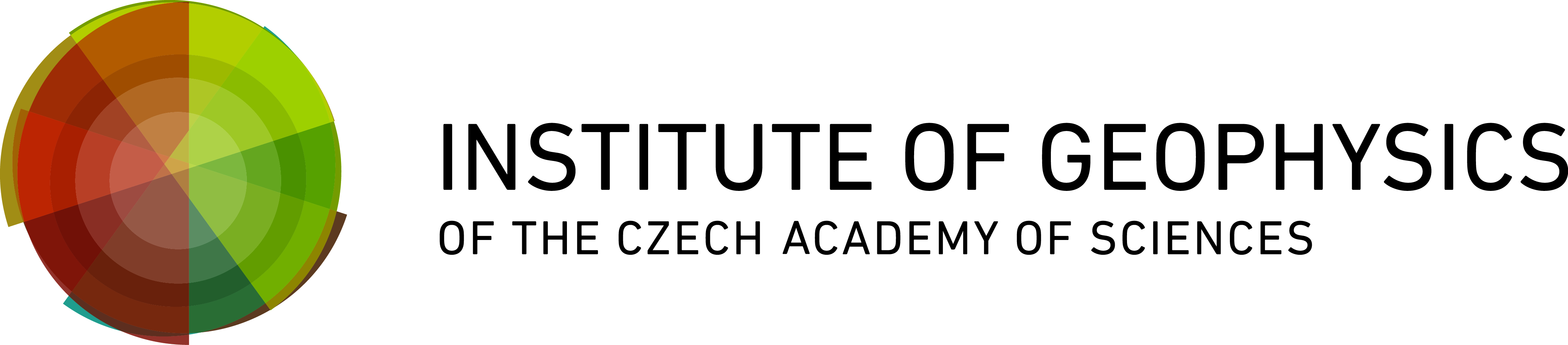 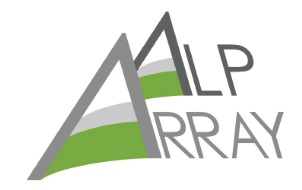 GFÚ Praha, kafeseminář, 31.10.2018
Introduction to Python
Python is a high-level programming language
Free, open sourced and community driven
“Batteries Included”
a standard distribution includes many modules
Dynamic typed, scalable, object oriented and functional
Invented in the Netherlands, early 90s by Guido van Rossum
Named after Monty Python
Increasingly popular
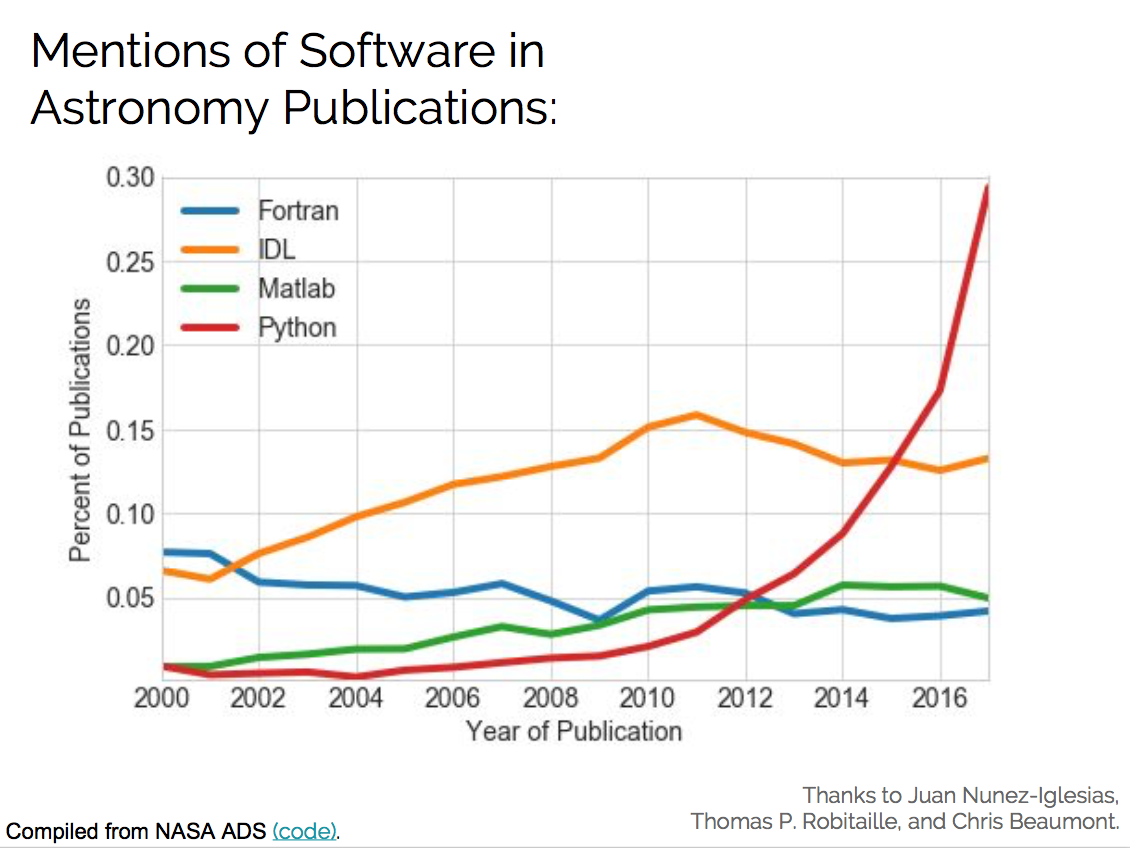 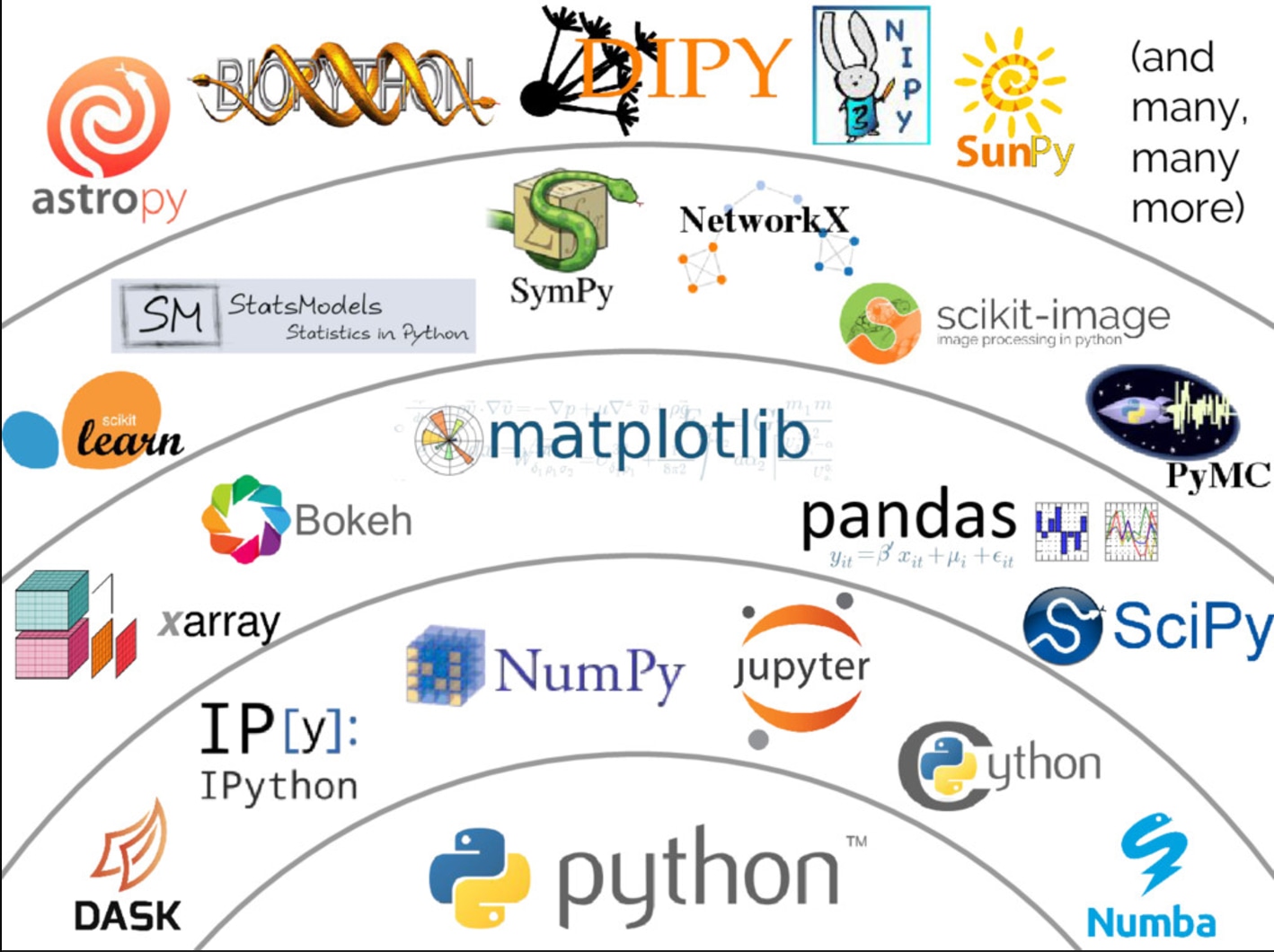 „A bridge for seismologists into the scientific Python ecosystem"
Contributors:

Lion Krischer
Tobias Megies
Robert Barsch
Moritz Beyreuther
Elliott Sales de Andrade
and a lot of others
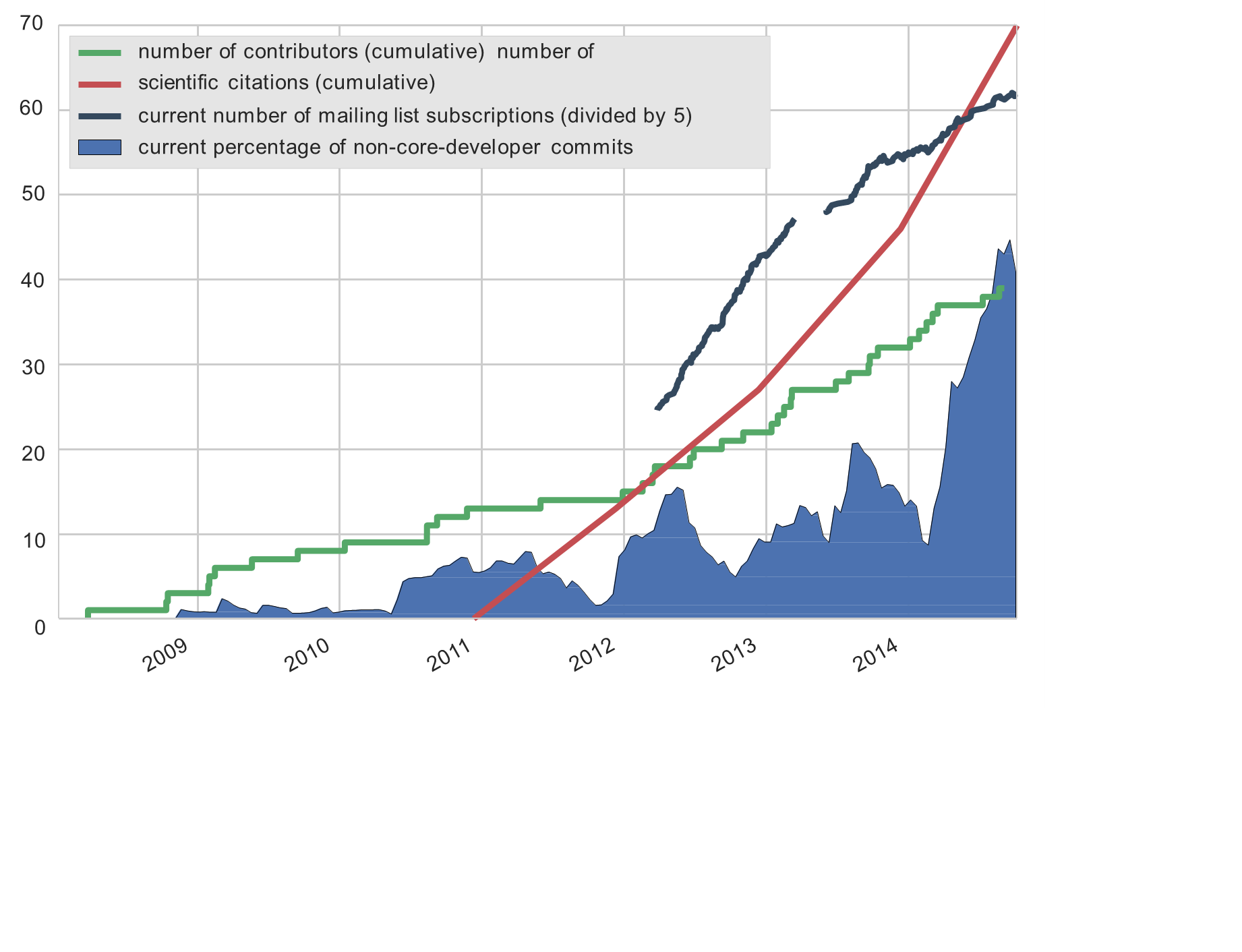 http://www.obspy.org

https://docs.obspy.org/tutorial